UBND HUYỆN TIÊN LÃNG
TRƯỜNG TIỂU HỌC VINH QUANG
CHÀO MỪNG CÁC THẦY, CÔ GIÁO
VỀ DỰ GIỜ THĂM LỚP
Tiết: Viết
Bài: Chữ hoa Ô, Ơ
GV: Vũ Thị Liên Hương
Chữ hoa Ô, Ơ cỡ vừa
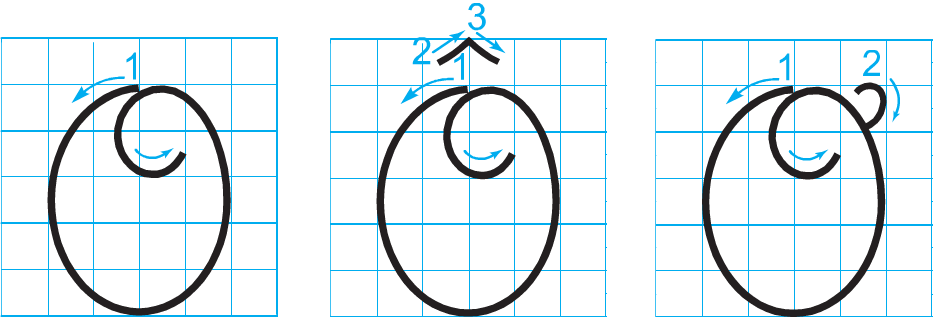 Hướng dẫn viết chữ hoa Ô cỡ vừa
Hướng dẫn viết chữ hoa Ơ cỡ vừa
Chữ hoa Ô, Ơ cỡ nhỏ
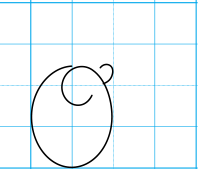 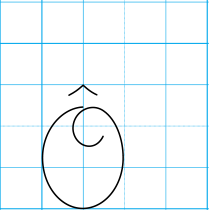 Luyện viết vở
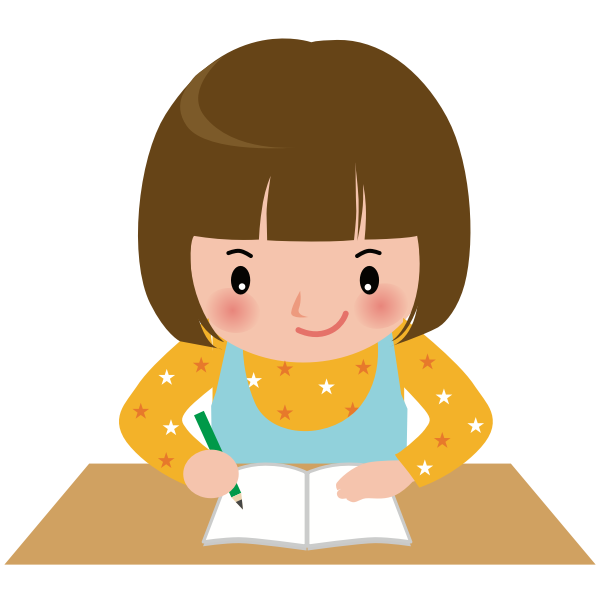 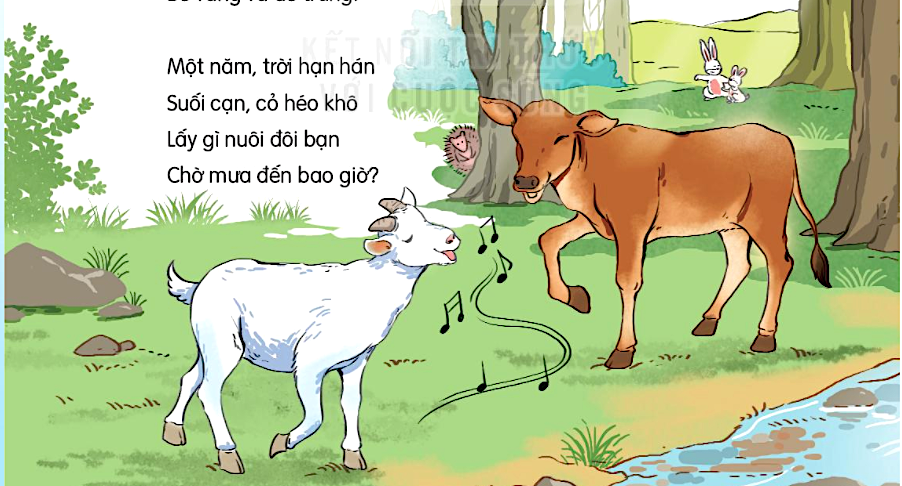 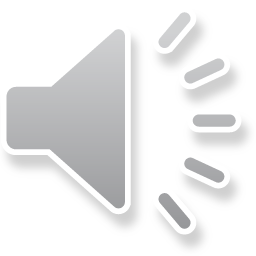